STRATEGIC
FOCUSED
Quality Improvement Seminar


Mark Splaine
April 11, 2024
RELEVANT
TEAM WORK
INTERACTIVE
INFORMATIVE
FUN
SKILL BUILDING
Nurse Practitioner & Physician Assistant
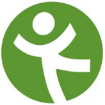 Training Programs
Session Goals
To review some principles about effective negotiation

To practice an actual negotiation and debrief about what we observe
2
Roles
Theory burst presenter
Mark
Small group facilitators
Meaghan and Mark
Technical genius
Sarah
Take-home thoughts report-out
Mark
3
Agenda
Welcome and check-in (5 minutes)
Theory burst (10 minutes)
Principled negotiation
Negotiation set-up (5 minutes)
Live negotiation (20 minutes)
Negotiation debrief (20 minutes)
Break (5 minutes)
Large group debrief (15 minutes)
Summary and take-home points (10 mins)
4
Curriculum Plan
An overview of Quality Improvement (10/12/23)
Care Observations & Stakeholder Considerations (10/26/23)
Organizing your Improvement Project (11/9/23)
Global Aim and Fishbone Diagram (11/30/23)
Process Mapping (Flowcharts) (12/14/23)
Measurement to Inform Change (1/11/24 & 1/25/24)
An Approach to Testing a Change (2/8/24)
Communication about your Improvement Effort (2/22/24)
Stakeholder Analysis & Conflict Management (3/14/24)
Managing Up and Gaining Leadership Buy-In (3/28/24)
Negotiation (4/11/24)
Negotiation and More About Cycles of Change (4/25/24)
Sustaining your Improvement Effort (5/9/24)
Resident Presentations (5/23/24, 6/13/24, 6/27/24)
Poll Question
I have experienced or observed a negotiation in the following settings in the last two months: (select all that apply)
An encounters with a client/patient
A professional colleague
Related to my job or future position
A family member
A friend
Making a purchase
Renting or buying property
Leasing or buying a vehicle
6
Negotiation: ‘Getting to Yes’
Negotiation is part of everyday life
Possible strategies
Hard negotiation
Soft negotiation
Principled negotiation
Free to choose the best approach for the need of the situation
Goals for Any Negotiation
Produce a wise agreement
Be efficient
Improve (or at least not damage) the relationship between the parties
Principled Negotiation
Separate the people from the problem
Focus on interests, not positions
Generate a variety of possibilities before deciding what to do
Insist that the results be based on some objective standard
Stages of Negotiation
Analysis
Planning
Discussion
Live Negotiation
We will engage in (or observe) a negotiation about purchasing equipment for a cardiology practice
Each site will have a role in the negotiation (see next slides)
For sites doing the negotiation
Please prepare ahead of time by reading your position (see separate file)
Decide how you want to organize your participation in the negotiation (e.g., single spokesperson, group discussion, one lead and others follow, etc.)
Negotiation Roles (Group A)
Facilitator – Mark
Negotiation sites
Open Door (Jessa, Jessica, Pasha) – multi-specialty practice
CHC Meriden (Meghan, Shayla) – small practice
Observer sites
Holyoke, CHC Stamford, Yakima
Summarizing sites
CHC New Britain/Middletown
Negotiation Roles (Group B)
Facilitator – Meaghan
Negotiation sites
CHC Hartford (Emily, Julia) – multi-specialty practice
DePaul CHC (Courtney, Jamie, Shermese) – small practice
Observer sites
CHC New Britain/Middletown, CHC Meriden/NB
Summarizing sites
HealthLinc
Negotiation Agenda
Negotiation (20 mins)
Observer debrief discussion (20 mins)

Summarizing site reports (7 mins for each Group)
This will occur back in large group
Questions to Guide Discussion
Observer sites
What went well?  What could be improved?  What strategies did you observe?  Are there other strategies that might have been useful?
Summarizing sites
What was the result?  Did the sides reach an agreement?
What aspects of the exercise surprised you?
What haven’t we figured out about effective negotiating?
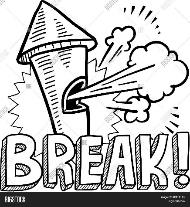 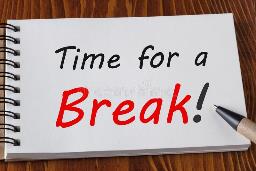 Break!
Take five minutes to recharge and refresh.
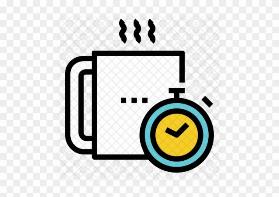 16
[Speaker Notes: MARK]
Large Group Discussion
We will hear from each of the Summarizing Sites
Negotiation A (CHC New Britain/Middletown – Grace, Meredith)
Negotiation B (HealthLinc – Erica, Irene, Jenny, Valerie)
Things to share
What was the result
Your summary of how the negotiation went
What haven’t we figured out yet?
Questions or issues that remain unclear?
18
Take-home Thoughts
Mark – share 1 or 2 ideas you will take away from our discussion
19
Assignment for Session XIII
Describe a negotiation in which you have recently taken part
Share information about the setting, other participants and the issues at stake.
What was the result?
What went well in the negotiation?  What could have been improved?
Contact Mark if you have questions; be prepared to discuss your example on our next session (4/25/24)
20
References
Getting to Yes (a brief video summary) – 4 mins

William Ury: The walk from "no" to "yes“ (a TED Talk by Ury – 19 minutes)
https://www.youtube.com/watch?v=zTH2zEvDxRc
https://www.youtube.com/watch?v=6xCkhV7zhuw
21
A Look Ahead…
QI Seminar Series will end on June 27th    
We are interested in incorporating topics that would be of interest to you in our final sessions
Please send us any ideas you have
We are planning the final sessions on May 23rd, June 13th and June 27th as a way to enhance all of our learning (see next slide)
Final Sessions
We will ask each team to create a presentation to help all of us learn from their experience
Options for the presentation
A summary of your site’s QI project to date
A topic that you found particularly helpful in our QI seminar series and how you have used this information in your work
We will ask each site to sign up (by May 9th) for a date to present and confirmation of your topic
Some additional guidance for each type of presentation follows
Final Presentation Option 1
A summary of your team’s QI project to date that includes
A description of your project based on your project charter
How your stakeholder interactions informed your effort
What change(s) did you want to try (or what happened when you tried them)
What advice do you have moving forward related to this issue
You may also include examples of flowcharts, data summaries, interview results etc.
Final Presentation Option 2
Discussion of a QI seminar series topic that includes
Why you found the topic helpful/meaningful
How you have used what you learned in your work
Ideas for how to help future residents learn about this topic (must include one specific example)